TLP 2
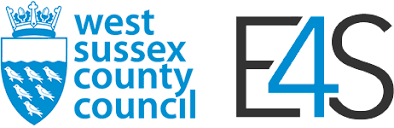 Training module
Teaching about changing bodies
Part of: RSE
Primary
September 2020
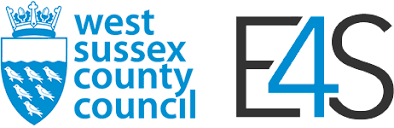 Teaching the new curriculum
2
Rate your confidence (before training)
How do you feel about teaching this topic?
Not confident at all
Very confident
3
What you get out of today
By the end of this training you should:

know the statutory guidance 
know some of the ways you can teach the required knowledge
have strategies to deal with questions that come up in class
feel more confident teaching about the changing adolescent body
STATUTORY GUIDANCE
Puberty including menstruation should be covered in Health Education and should, as far as possible, be addressed before onset. This should ensure male and female pupils are prepared for changes they and their peers will experience. (p31)
4
Closely related topics
Changing adolescent body is closely related to the science curriculum as well as topics such as:
Health and prevention
Physical health and fitness 
Healthy eating
Mental wellbeing
Intimate and sexual relationships, including sexual health (secondary)
Therefore you should: 
consider thematic links across key topics and the whole school when planning and delivering lessons
find ways to link knowledge and vocabulary across topics
5
Teaching groups
Avoid segregating by gender unless there is a clear rationale for doing so in order to meet the needs of pupils (e.g. giving girls a chance to ask questions about menstruation in a female-only environment). 
Ensure pupils have opportunities to ask teachers questions in small groups or individually if they have personal concerns about topics.
As a staff, do we have a shared understanding of what we feel is ‘appropriate’? Does this align with guidance?
Primary schools are enabled and encouraged to cover LGBT (lesbian, gay, bisexual and transgender) content if they consider it age appropriate to do so ensuring this is not one-off teaching and that inclusive language is used.
STATUTORY GUIDANCE
Schools should consider what they can do to foster healthy and respectful peer-to-peer communication and behaviour between boys and girls, and provide an environment, which challenges perceived limits on pupils based on their gender or any other characteristic, including through these subjects and as part
of a whole-school approach. (p14)
6
What do we need to find out? What do we already know?
Faith backgrounds
All schools must: 
ensure faith/religious background of pupils are taken into account when planning teaching, so that topics are appropriately handled
comply with the Equality Act 2010, under which religion and belief are among the protected characteristics
STATUTORY GUIDANCEIn all schools, when teaching these subjects, the religious background of all pupils must be taken into account when planning teaching, so that the topics that are included in the core content in this guidance [the statutory guidance] are appropriately handled. (p12)
7
The brain during puberty
STATUTORY GUIDANCE Know the main changes which take place in males and females, and the implications for emotional and physical health.
Teach that during puberty the brain is still maturing. When making decisions young people often rely on the ‘amygdala’, the part of the brain linked to emotions, aggression and impulses. So they are more likely to: 
take more risks than other people
have stronger emotions or be angrier
find it hard to express themselves 
deal with social issues
Of course, young people can still be warm, sociable and make good decisions. But sometimes they may need help with decision-making or managing their emotions.
Secondary
8
Managing emotions and behaviour
STATUTORY GUIDANCE Know the main changes which take place in males and females, and the implications for emotional and physical health.
Explain how behaviour and decisions during puberty can impact on wellbeing and chances in life.
Explore ways pupils can manage their emotions and mitigate risk, e.g. by:
reducing impulsive decision-making 
exploring their feelings with someone they trust
Teachers may also refer to primary curriculum content on:
changes to the body during puberty 
emotions and behaviour
Secondary
9
Managing sexual attraction
STATUTORY GUIDANCE Know the main changes which take place in males and females, and the implications for emotional and physical health.
Explain that during puberty testosterone and oestrogen make people more interested in sex - but this doesn’t mean that we are necessarily emotionally ready for it.
Remind pupils that the legal age of consent is 16. Teach the risks of engaging in sexual relationships before we are ready (e.g. STIs and pregnancy).
Explore ways in which young people can enjoy healthy, relationships with others while:
managing feelings of sexual attraction 
avoiding risky decisions about sex
Secondary
10
Diversity of developing bodies
STATUTORY GUIDANCE Know the main changes which take place in males and females, and the implications for emotional and physical health.
Building on primary curriculum content about changes to the adolescent body, explain that some people are born with sex organs/genitalia that are not exclusively male or female. 
For example, someone can have female external genitalia, abdominal testes but no uterus.
Teach that these ‘differences in sex development’ (DSD) are rare. 
Advise pupils that if they think they have DSD they can speak to their GP, who can refer them to a specialist health professional.
Secondary
11
Hygiene during puberty
STATUTORY GUIDANCE Know the main changes which take place in males and females, and the implications for emotional and physical health.
Teaching about puberty provides an opportunity to tell pupils about good hygiene practices. 
Explain that as our bodies go through puberty more regular washing and showering might be needed due to increased sweating and body odour. Remind pupils that deodorant is best used alongside regular washing.
Secondary
12
Penis hygiene
STATUTORY GUIDANCE Know the main changes which take place in males and females, and the implications for emotional and physical health.
Teach pupils that it is important to practice good genital hygiene in relation to the penis. 

Explain that:
the penis needs to be kept clean
the testicles and the pubic area should also be washed
the foreskin should be pulled back to enable washing and removal of smegma (thick, white substance that collects under the foreskin)
Secondary
13
Vulva hygiene
STATUTORY GUIDANCE Know the main changes which take place in males and females, and the implications for emotional and physical health.
Explain that after going to the toilet, girls should wipe from front to back to keep bacteria away from the vulva. This helps prevent cystitis.
Explain that the vagina produces clear mucus to help keep it clean, and whitish cervical discharge linked to ovulation (part of menstrual cycle). Just like inside the mouth, it is supposed to be a bit wet all of the time. 
Washing normally and regularly changing period products is enough. Avoid products to keep the vagina ‘clean’. They disrupt the natural balance and can lead to smelly discharge and irritation.
Secondary
14
Menstrual wellbeing
STATUTORY GUIDANCE Know the key facts about puberty, the changing adolescent body and menstrual wellbeing.
Menstrual conditions can have a significant impact, both physically and mentally.
It is important that pupils understand what is ‘normal’ during menstruation, so they can recognise problems and seek help. 
Teachers may like to revisit content about menstruation from the primary curriculum part of this presentation, so that they are able to advise pupils on when they should seek help - and who to speak to.
Secondary
15
Good practice
The following are just some of the approaches you might consider  when preparing to teach about the changing adolescent body. 
You will need to adapt these approaches to ensure they are age appropriate and developmentally appropriate for your pupils. 

Ensure the content is taught at the right time so that pupils are not lacking the knowledge they need to understand their personal development, as well as that of peers and others.

Ensure LGBT-relevant knowledge and examples are included throughout teaching (not a one-off session) and use inclusive language, considering how individual pupils may relate to particular topics.

In this module ‘girls’ refers to those whose natal sex is female. Similarly, ‘boys’ refers to those whose natal sex is male. However, teachers should be aware of the individual needs of all pupils and use inclusive language where possible.

Give pupils opportunities to handle relevant objects (e.g. period products, deodorant) and to ask questions about them.
Avoid using brand names and be aware that some cultures may not agree with certain menstrual products. 
You may want to avoid referring to menstrual products as ‘sanitary’ or ‘hygiene’ products as it could give the impression that periods are dirty.
Good practice
16
Good practice
17
Dealing with difficult questions (1)
What would you say?
What wouldn’t you say?
What difficult questions could you be asked?
Which questions would you find difficult to answer?
share concerns about questions they could be asked by pupils
strategise ways to respond to such questions
Follow up
18
How do we deal with embarrassment and the giggles?
Dealing with difficult questions (2)
Pupils may well ask questions because they: 
want information
are seeking permission - “Is it OK if I …?”
are trying to shock or get attention 
have related personal beliefs
Remember:
don’t feel pressured or that you have to answer straight away
don’t disclose personal information - use third-person examples, say ‘some people...’
seek advice if you need it
Can we consider some consistent phrases to help us?
19
How will I teach this?
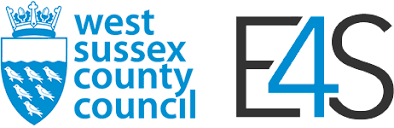 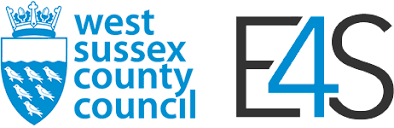 20
Rate your confidence (after training)
How do you feel now? What support/information could help?
Not confident at all
Very confident
Any questions?
Next steps?
21